Enrollment Management Update
Stephen Lee
Associate Vice President for Enrollment Management
Morgantown FTF Compared to 2018
Morgantown FTT Compared to 2018
Morgantown FTG Compared to 2018
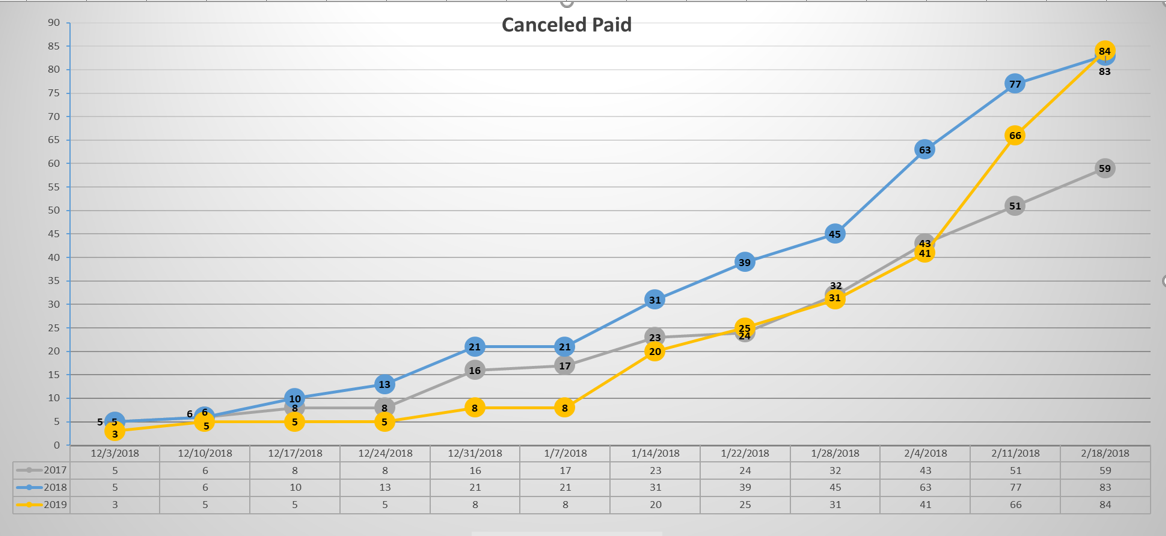 Financial Aid Awarding: FTF and FTT (2/5/19)
The Homestretch: Yield and Anti-Melt
Distinguished Scholars – 128 students attended
March Decide Day (open house) – 485 students registered
April Decide Day (open house) – 200 students registered
AUA – Columbus, Southern WV 
Graduate Recruitment Fair on campus
Student ambassador and regional recruiter outreach
Financial Aid Planners will be distributed
Communication Plan - print, email, social  
Regional campuses will be using Target X
NSO registration is live on February 25!